DERS:TÜRKÇE
KONU:Z SESİ HECE SUNUSU
HAZIRLAYAN: İHSAN DURAK
100.YIL İLKOKULU
1.SINIF ÖĞRETMENİ
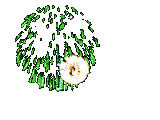 Nazar ile Arzu üzüm yedi.
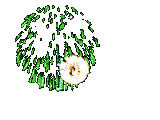 Özlem azar işitti.
Nazar kuzuya zil aldı.
Nazar bize boza al.
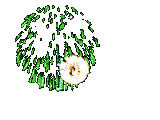 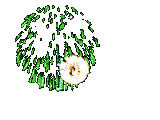 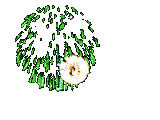 Özlem özel insan ol.
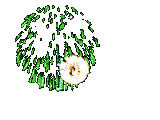 Yıldız bizi tanımaz.
Bu araba benzinli.
Biz sekiz kız idik.
Dizi dizi dizildik.
Üzüm yemeyenler üzülür.
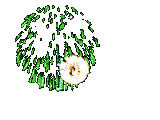 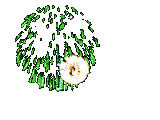 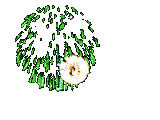 Karda kızak kaydık.
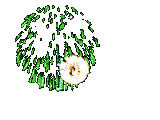 Ozan zile dokundu.
Zara türkü söylüyor.
Bu üzümler sanki bal.
Bakma öyle yüzüme.
Üzüm ye, zinde kal.
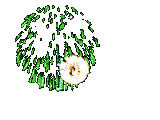 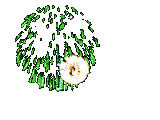 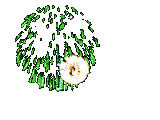 Tükenmez kalemle yazı yaz.
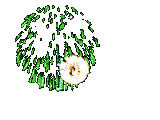 Deniz, biber közledi.
Nazlı, nezle oldu.
Özlem, denizde yüzdü.
Ninem kırmızı kazak ördü.
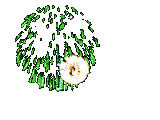 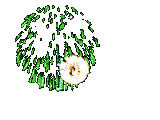 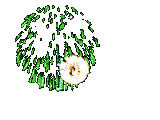 Aziz kozalak topladı.
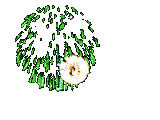 Muzlar çok tatlı.
Kezban, teyzesine gitti.
Arzu’nun yüzü kızardı.
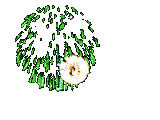 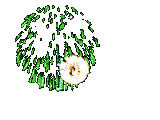 Zeki yazı yazdı.
DERS:TÜRKÇE
KONU:Z SESİ HECE SUNUSU
HAZIRLAYAN: İHSAN DURAK
100.YIL İLKOKULU
1.SINIF ÖĞRETMENİ